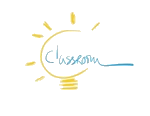 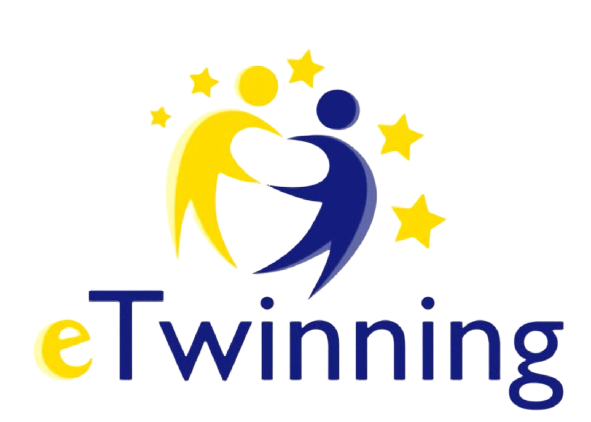 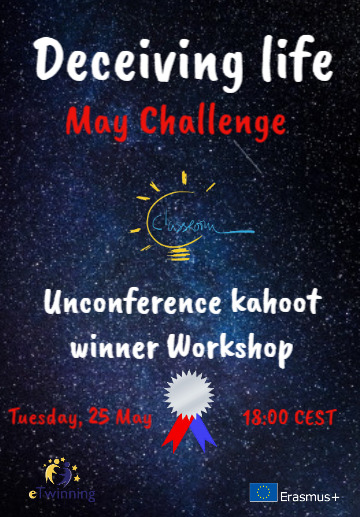 Deceiving
Life
Freestyle activities
Athanasia Zafeiropoulou
ICT & Physics teacher in Lower Secondary Greek Schools
How do you start a project? 
How do you decide about the topic?
Where your inspiration comes from?
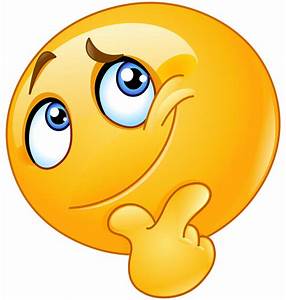 Menti.com https://www.menti.com/qauindzt8d
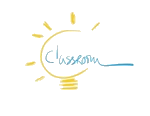 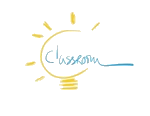 What if for our next project the starting point was only the tittle?
Deceiving
Life
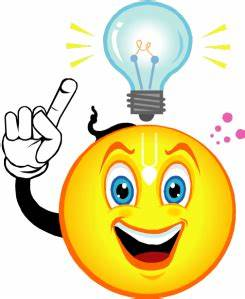 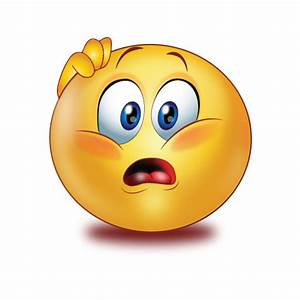 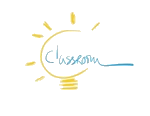 Deceiving: an adjective or a verb?
Deceiving Life: What is the subject? What is the object? Life deceiving us? Something that is deceiving life (“reality”)?
Our (false) interpretation of “life”?
Life: what about?
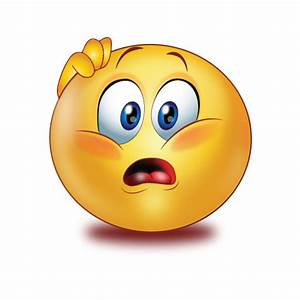 A matter of definitions?
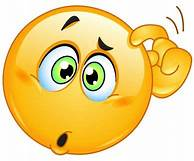 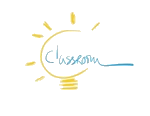 “Deceiving”?
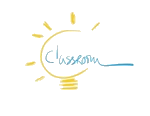 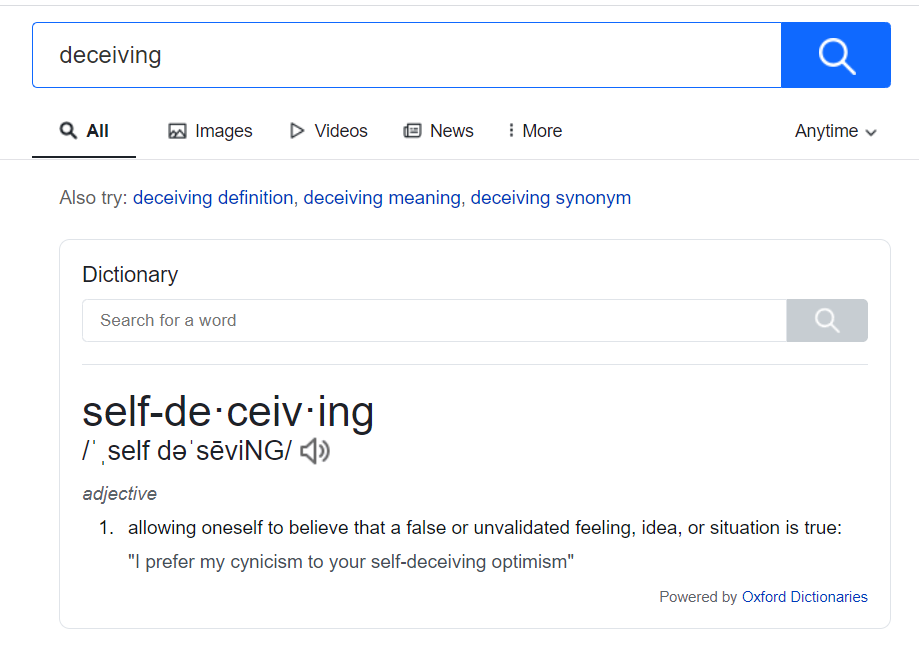 Wow! The search engine knows something about me!
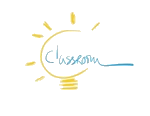 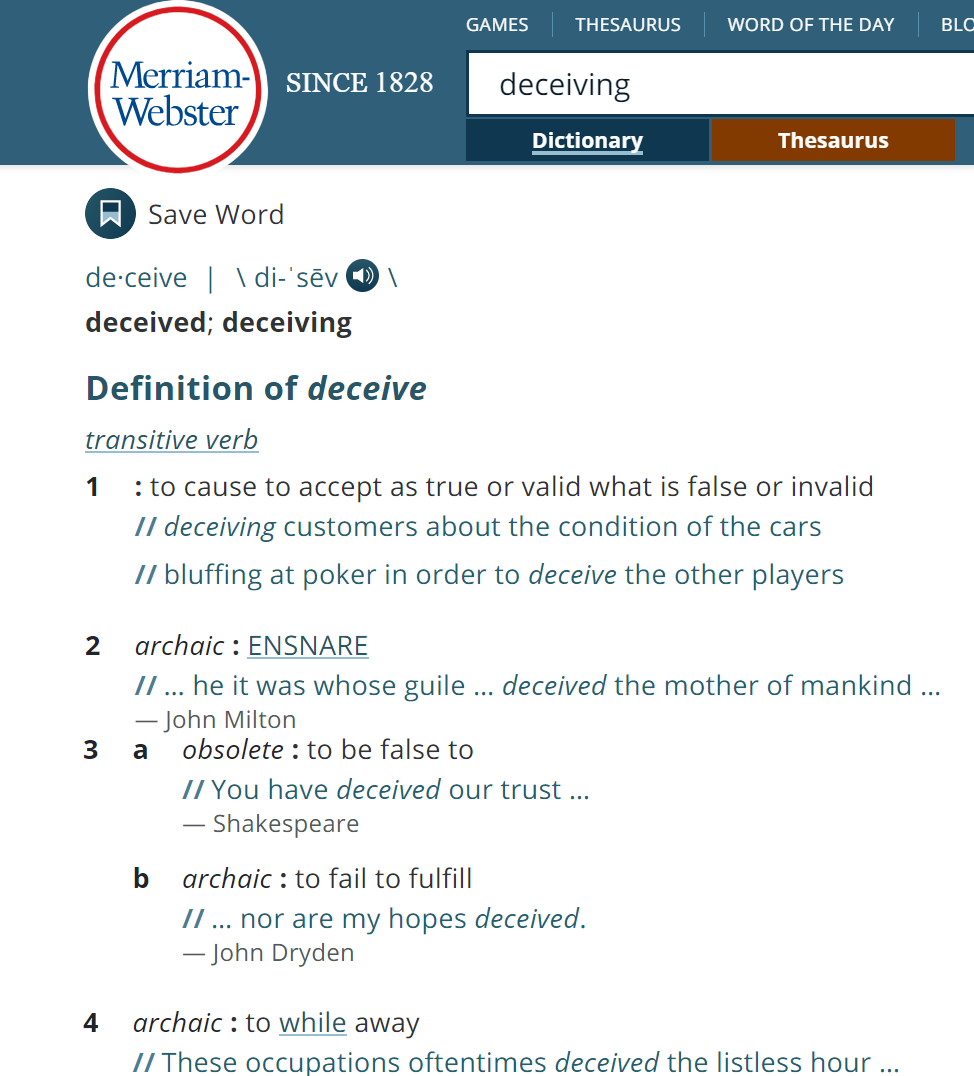 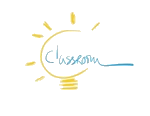 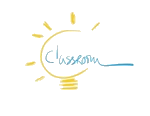 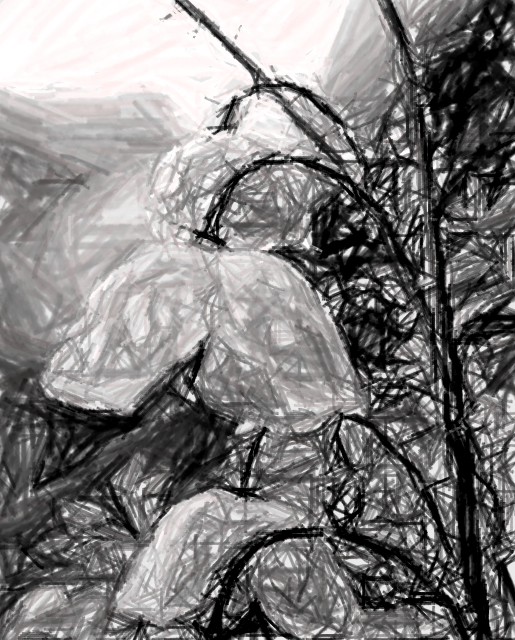 “Life”?
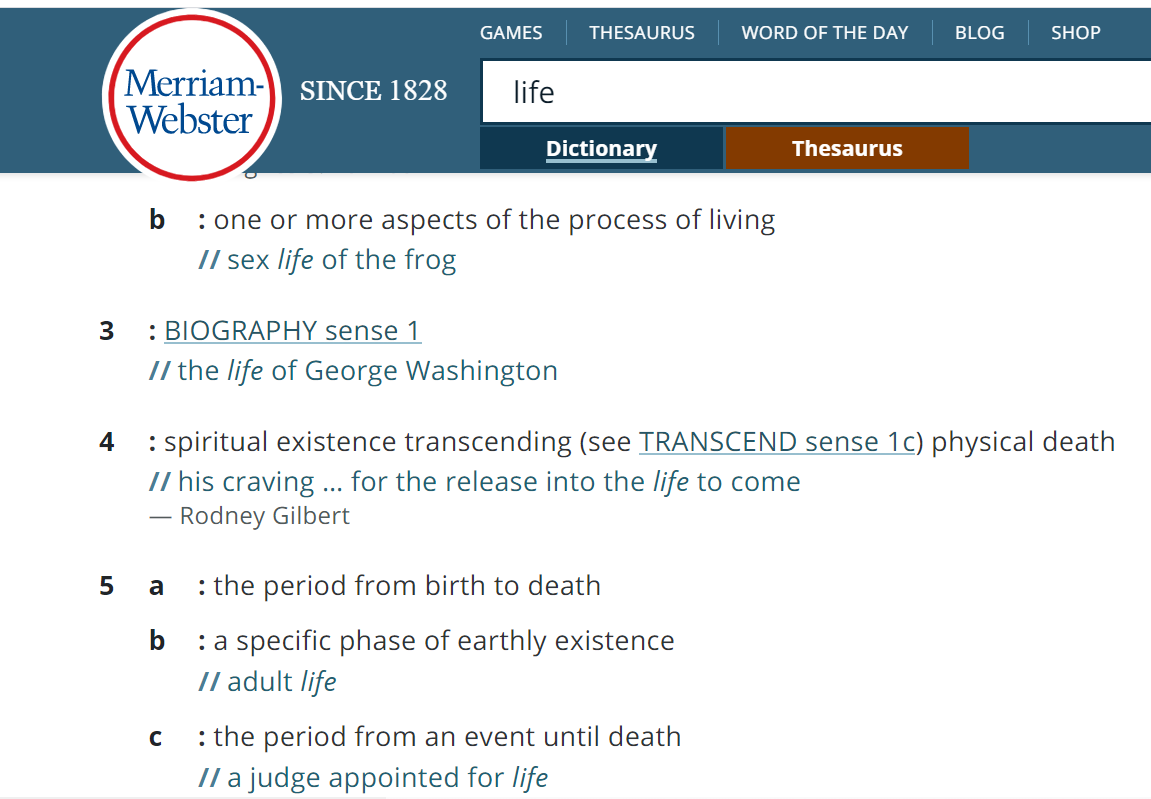 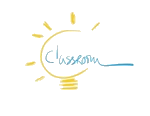 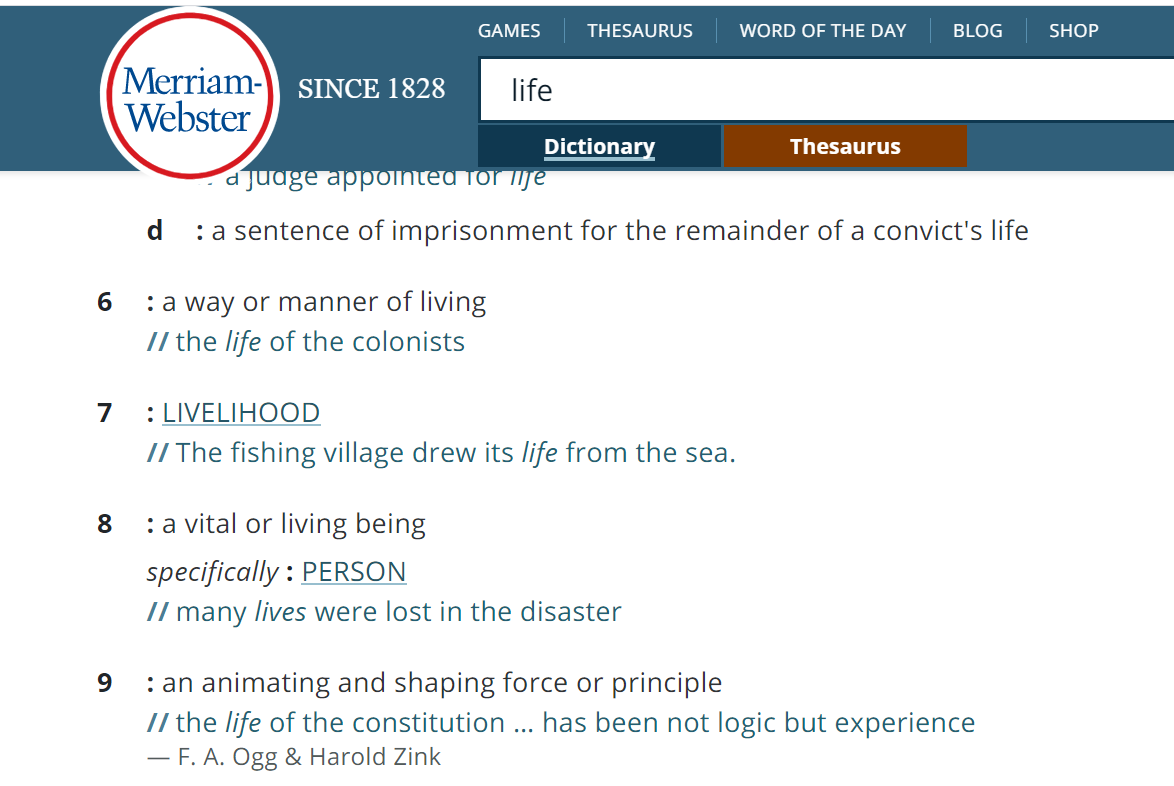 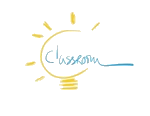 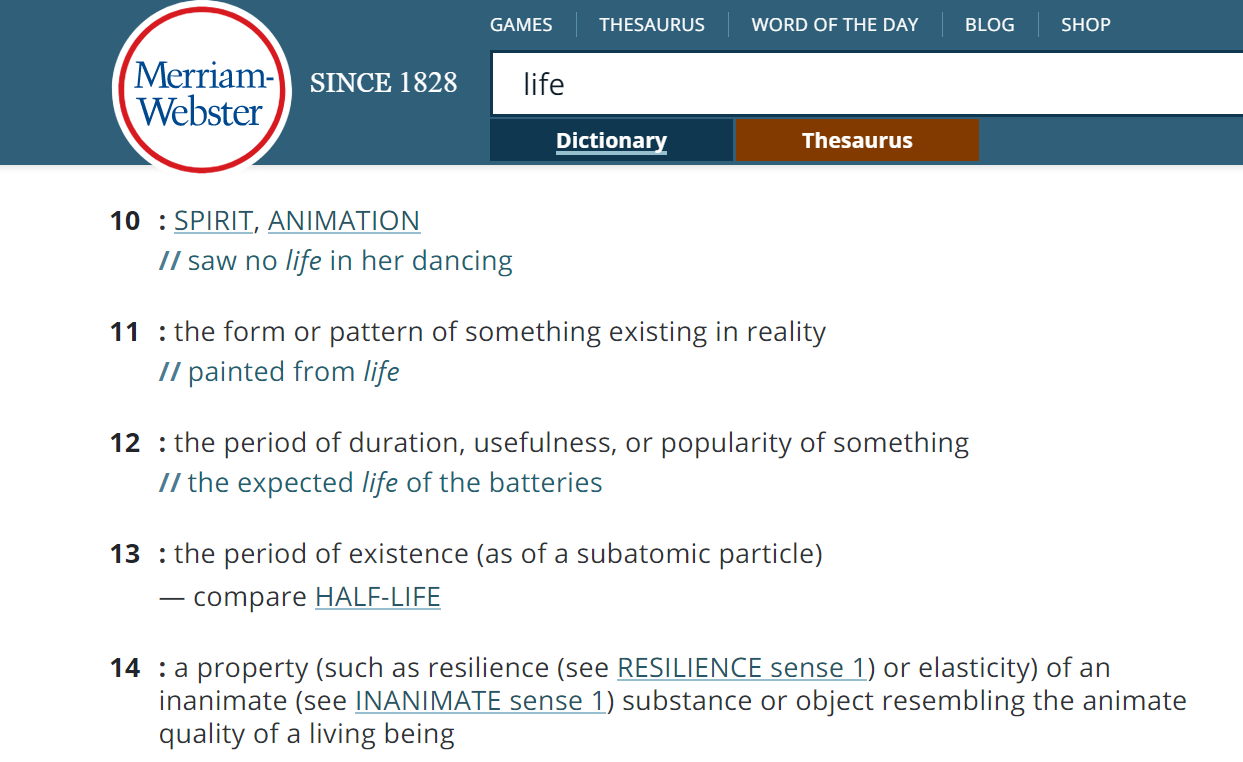 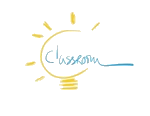 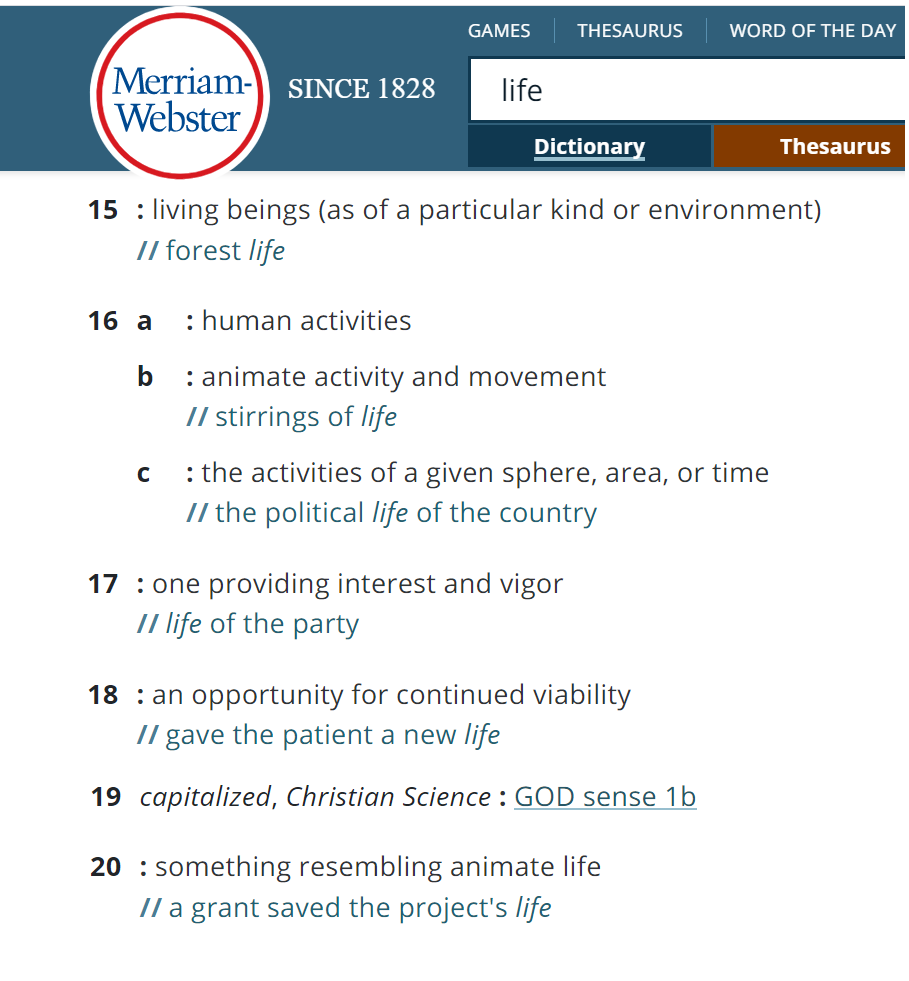 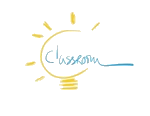 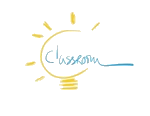 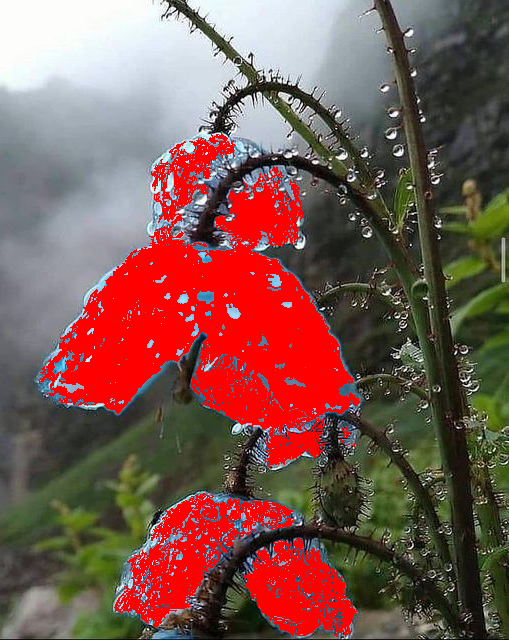 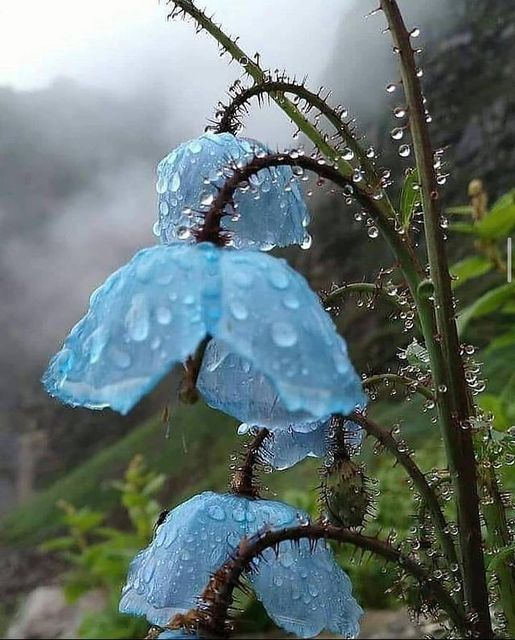 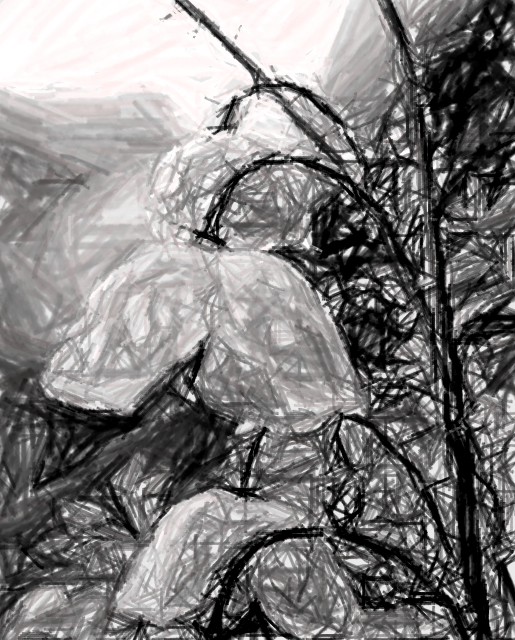 Our scientific age demands that we provide definitions, measurements, and statistics 
in order to be taken seriously. 

Yet most of the important things in life
cannot be precisely defined or measured. 
Can we define or measure
life,  love, beauty, friendship, or decency?
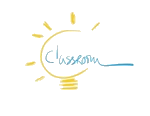 “In the sky, there is no distinction of east and west; 

people create distinctions out of their own minds 

and then believe them to be true.”
― Buddha
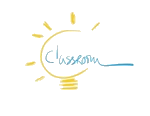 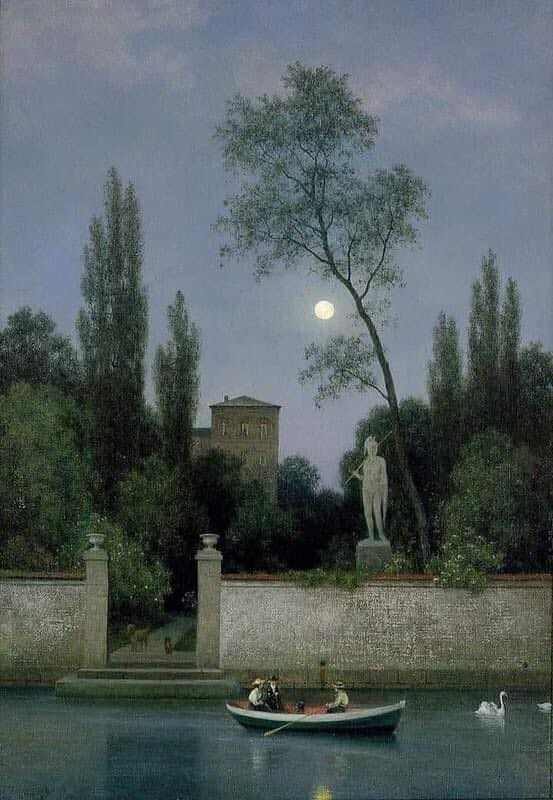 “Life is not a series of gig lamps symmetrically arranged; 

life is a luminous halo,

 a semi-transparent envelope surrounding us

 from the beginning of consciousness to the end.”
Virginia Woolf
Georg Emil Libert - Italian Villa in Moonlight, 1868
People ask for a reason, for a purpose in everything we do.
“This is not the case in music and dancing. 
When we make music we don't do it in order to reach a certain point, such as the end of the composition. If that were the purpose of music then obviously the fastest players would be the best. 
Also, when we are dancing we are not aiming to arrive at a particular place on the floor as in a journey. 
When we dance, the journey itself is the point, as when we play music the playing itself is the point…
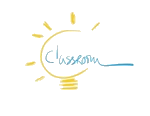 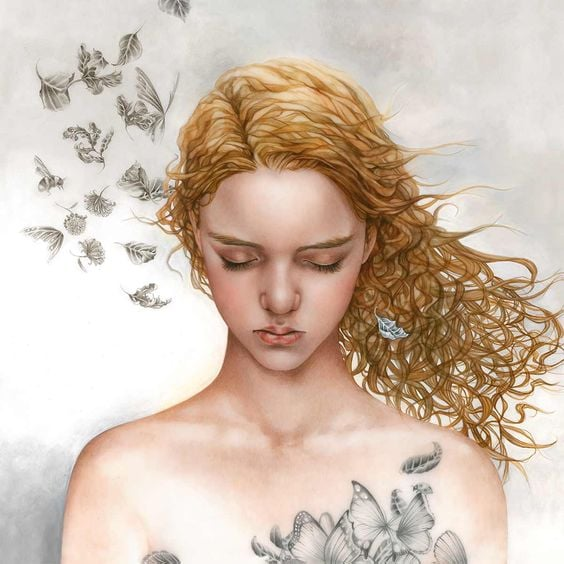 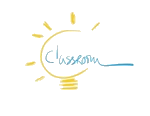 “…And exactly the same thing is true in meditation. 
Meditation is the discovery that the point of life is always arrived at in the immediate moment.”
― Alan Watts
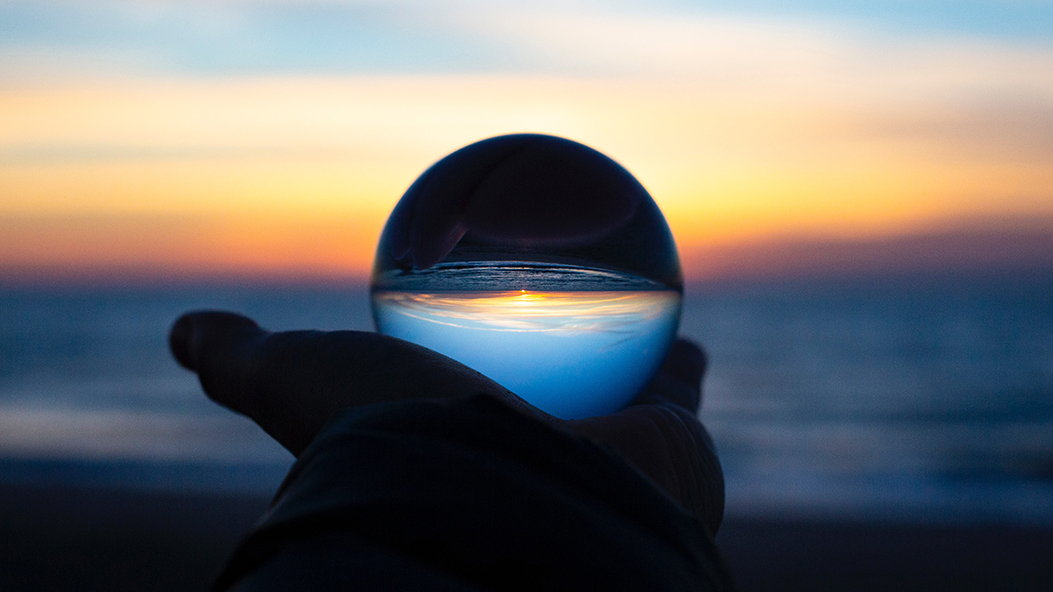 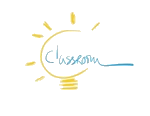 Take time to sit back and observe life.
And ask questions after.
Take time to think about “your (?) answers” (your way of thinking)
Think about your(?) interpretations of the “inputs” you have 
and be aware that “your way” is not the only (valid) way.
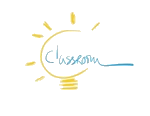 “Until you turn
 the unconscious into conscious, 
it will direct your life 
and you will call it fate” 

(mis/dis-information
 is based on self-deceiving)
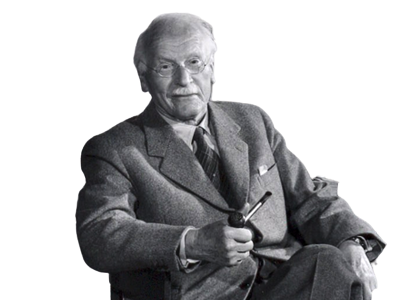 Carl Jung
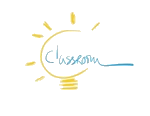 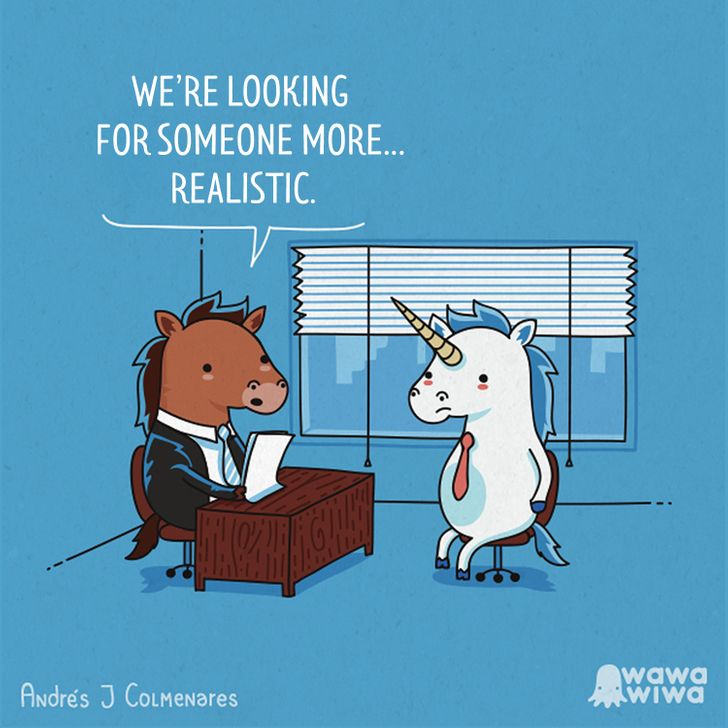 Would we dare
to be a unicorn
in a society 
made of/for horses?
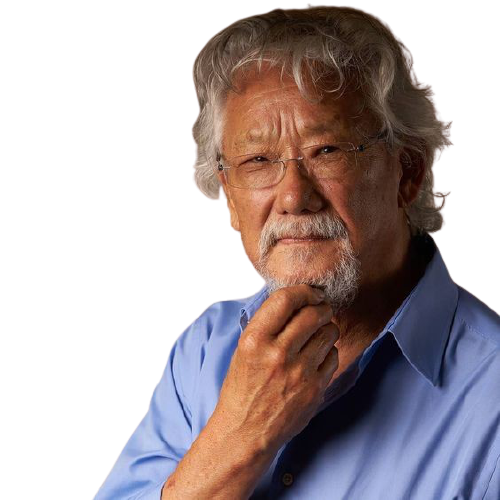 The way we see the world shapes 
the way we treat it. 
If a mountain is a deity, not a pile of ore;
 if a river is one of the veins of the land, not potential irrigation water;
 if a forest is a sacred grove, not timber; 
if other species are biological kin, not resources; 
or if the planet is our mother, not an opportunity –
 then we will treat each other with greater respect. 
Thus is the challenge, 
to look at the world
 from a different perspective.
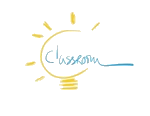 Life is the answers to all our questions

But what is true in life?
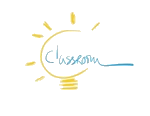 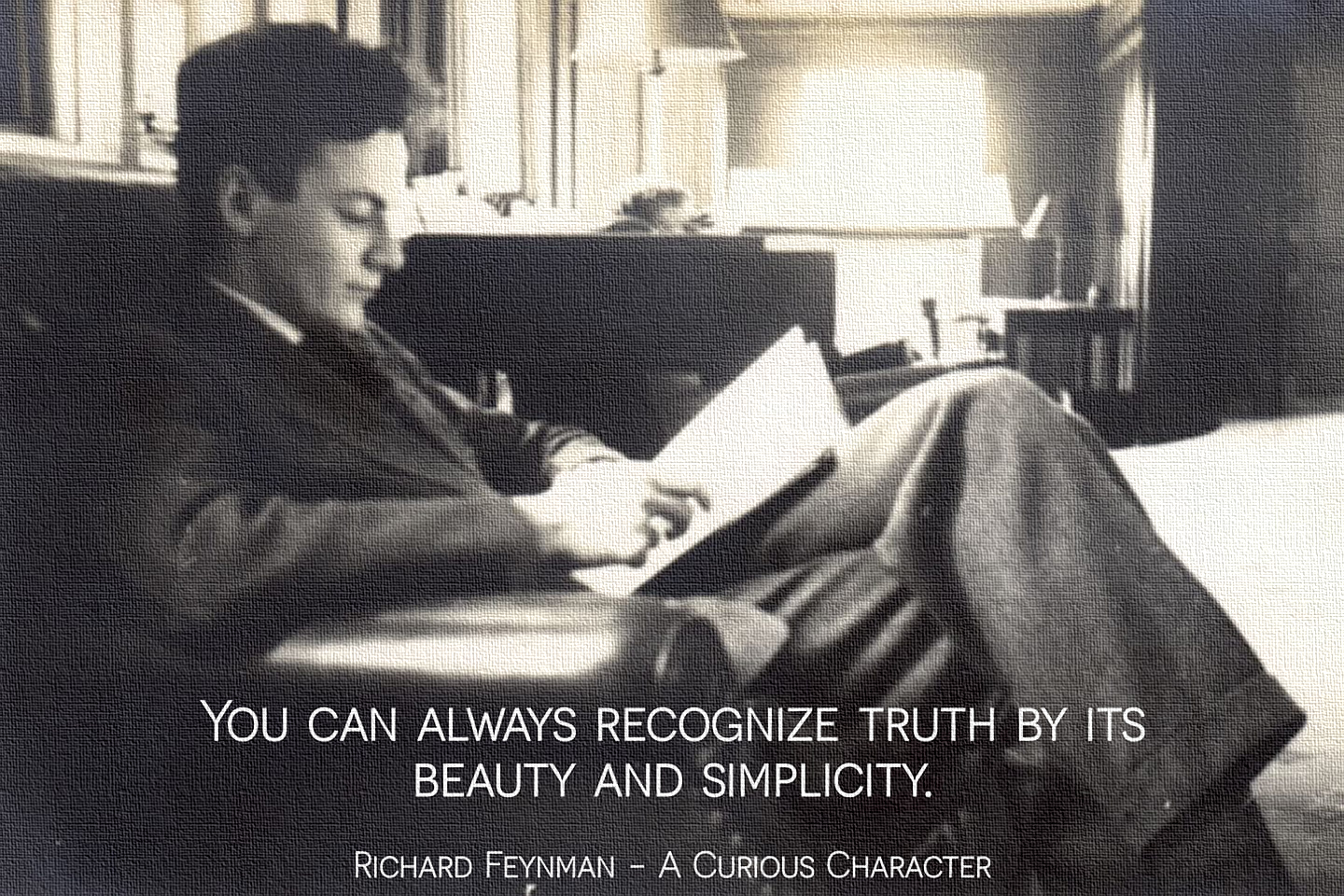 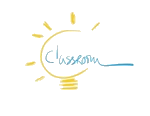 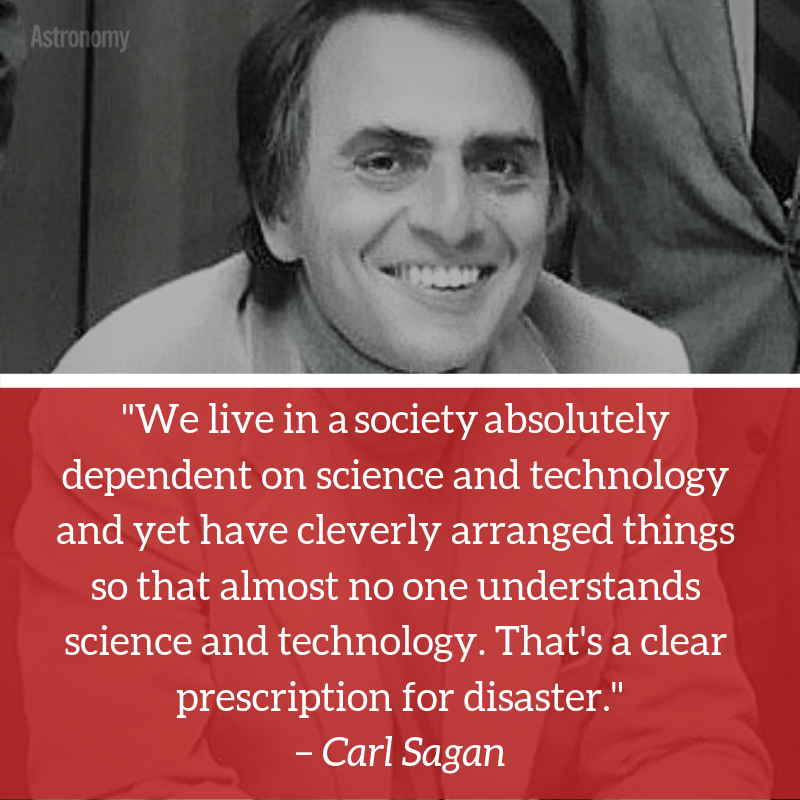 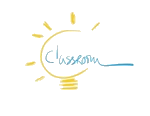 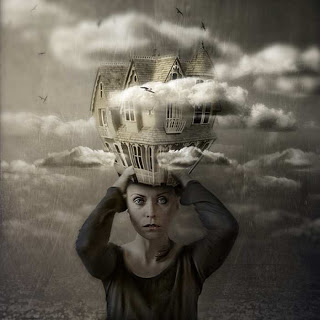 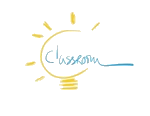 Ecology?
Perception, Science, AI?
?
So… what “our project” is about?
Well-being and meditation?
https://www.menti.com/mvacnw7cbq
Misinformation of our bias?
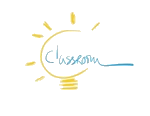 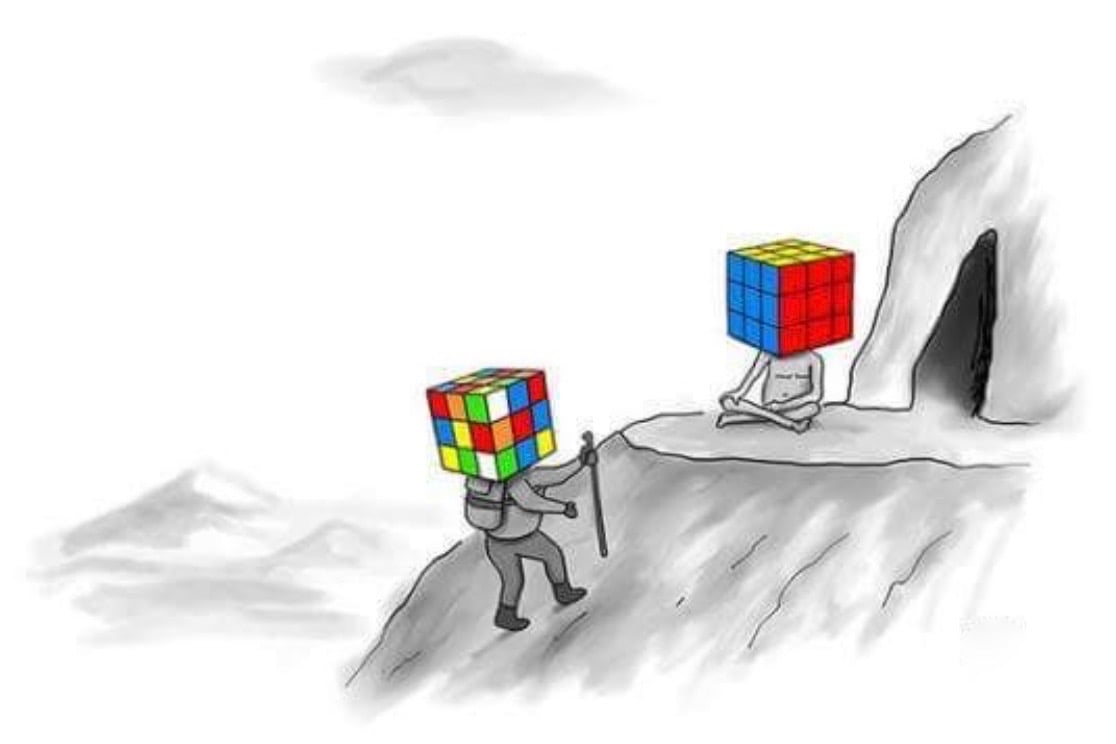 Activities that fit to “our project”…
…whatever the topic is,
based on its title!
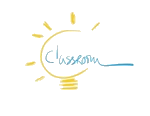 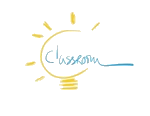 A haiku
Write a haiku using in your own way the words “life” and “deceiving” -together or separated in the verses of the poem. 
An example:
Afternoon decrease
Her own, deceiving life trots
Her expectations
Use a poem generator and “correct” the poem to make “a meaningful” one
A photo (or photo collage) that could have that tittle (it can be yours or web-search based)
An example:
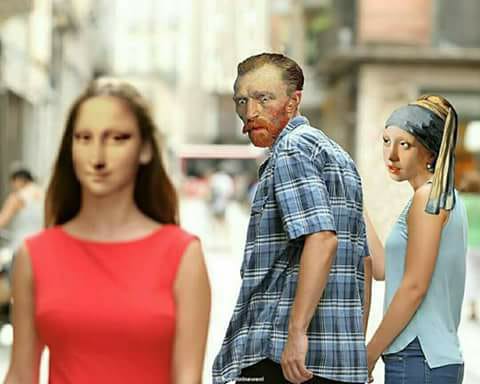 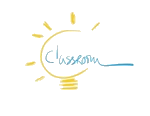 A Quote with that phrase that is presented in your own way (eg as a poster or edited textbox etc)
An example:
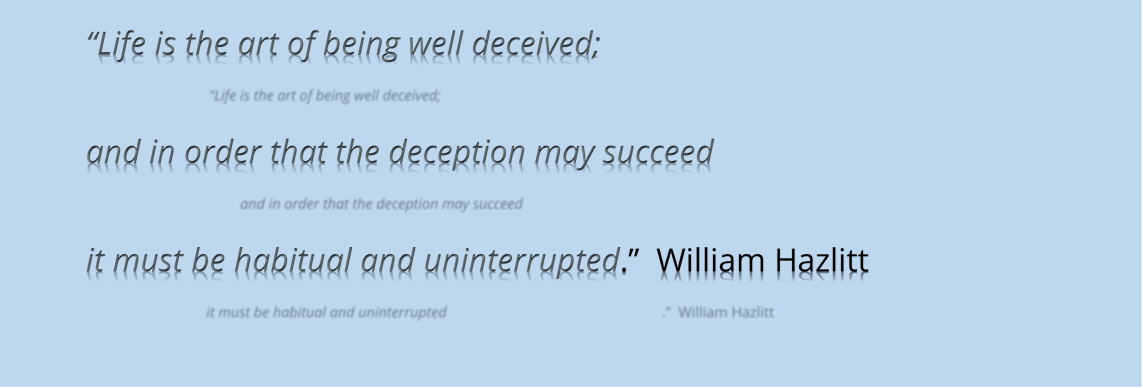 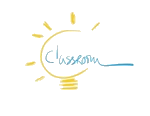 Some more ideas…
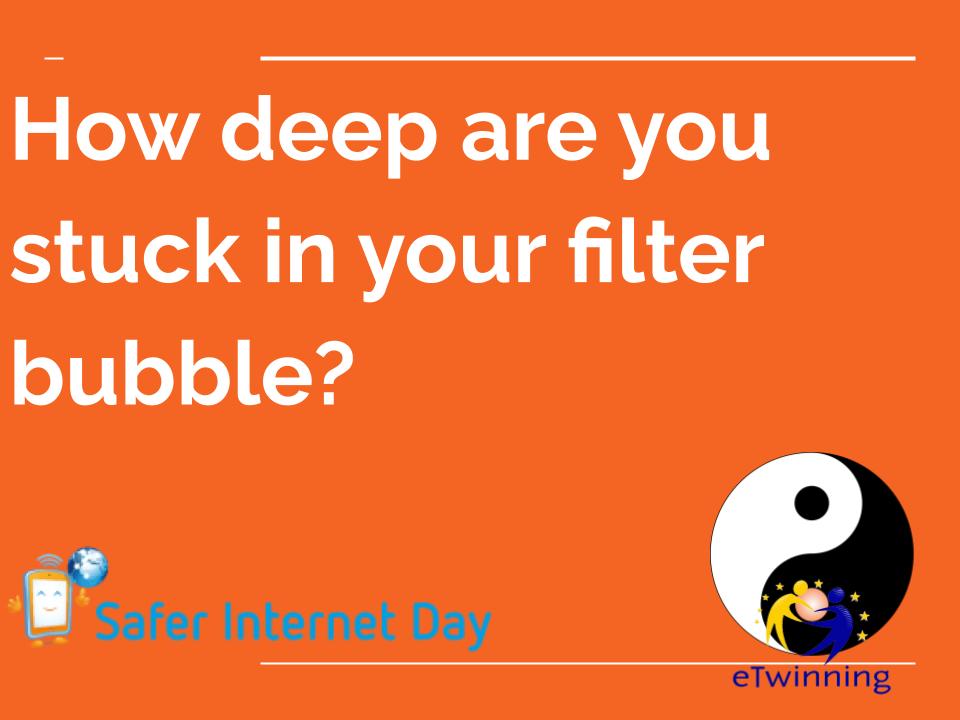 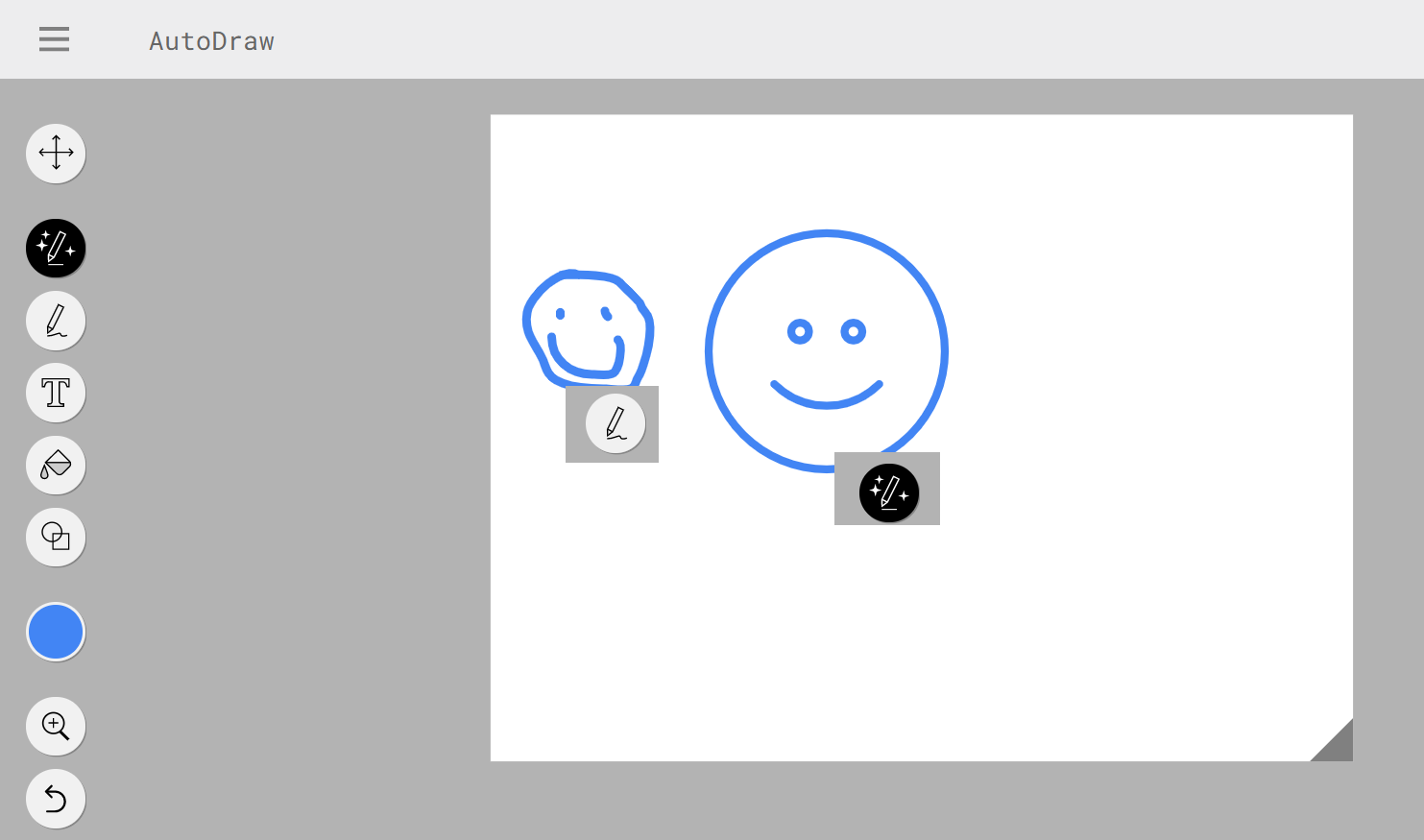 Link  to project’s slide
https://www.autodraw.com/
https://www.filterbubble.lu/
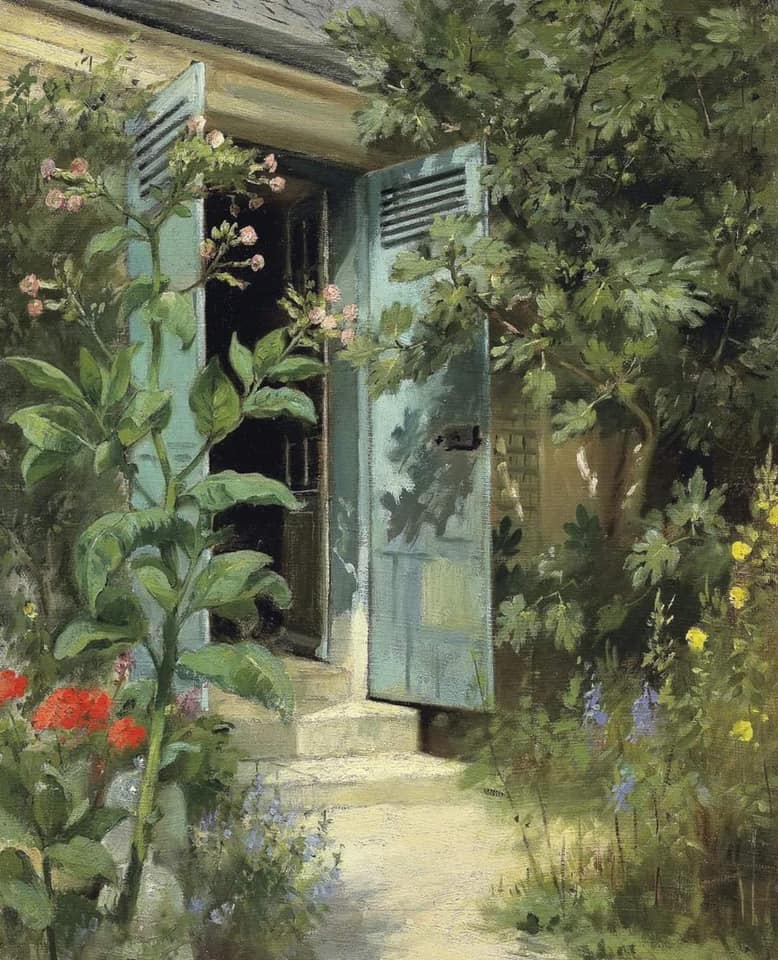 Breaking rooms?
Padlet for your creations: https://padlet.com/etwpetroupoli/dl
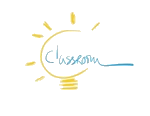 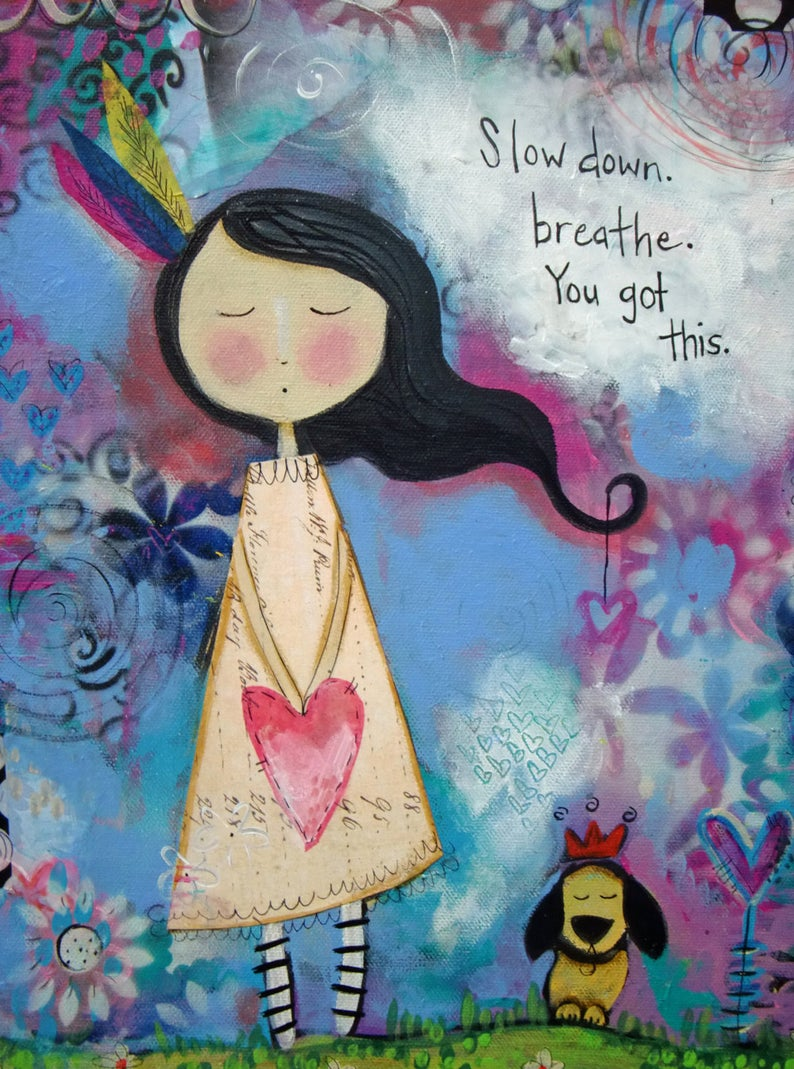 “Education has failed in a very serious way 
to convey the most important lesson 
science can teach: skepticism.”
David Suzuki
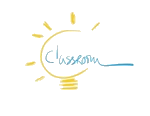 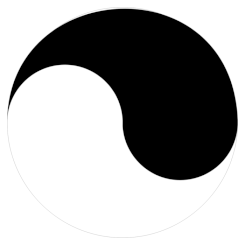 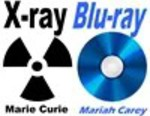 https://www.goodreads.com/quote

https://www.merriam-webster.com/dictionary/deceiving

https://www.poem-generator.org.uk/
https://www.poemofquotes.com/tools/poetry-generator/



Examples of freestyle projects that had started from a phrase, an image a character
https://twinspace.etwinning.net/124048/
https://twinspace.etwinning.net/91431/home
https://twinspace.etwinning.net/43751
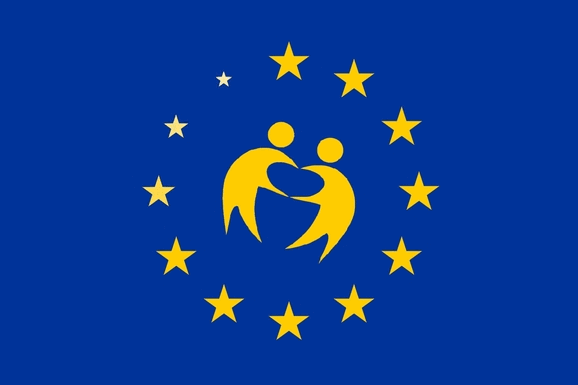 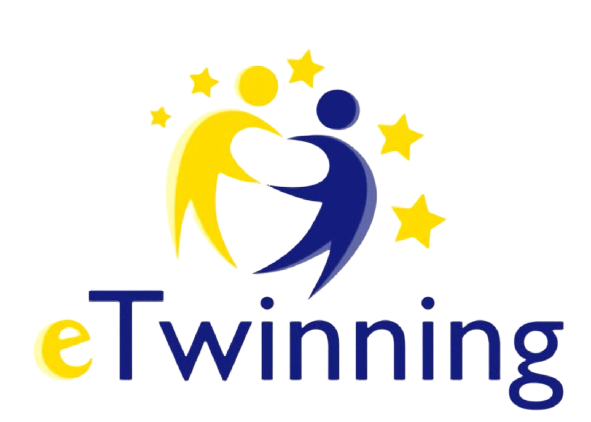